Le Lien
www.ville-allonville.fr
Jardin en scène le 30 septembre et le 1er octobre
Le buffet d’Allonvillle


Le flyer du programme des spectacles autour de la gastronomie vous est joint dans ce Lien.
A cela s’ajoute :

- Le samedi 30 septembre de 15h00 à 20h00 : La compagnie Art tout chaud vient vous proposer sa création « Déclics ». Ce nouveau rendez-vous de la compagnie ART TOUT CHAUD invite le public à venir photographier ses rêves, mettre en lumière ses idées, jouer avec les mots, les objets, les matières pour en faire une image, pas très sage, un photomontage, à l’ancienne !
Quelques bouts de ficelles, un peu de colle, une paire de ciseaux et hop vous vous êtes partis en poésie… 
Grâce à notre Petit Théâtre Photographique, chacun pourra se mettre en scène ! Eh oui, on est le maître à bord, le grand créateur, l’Auteur, le Personnage Principal, le Décorateur…  

Le dimanche 1er octobre : Présence du Food Truck « Mes 10 coups de Fourchettes ». Venez déguster de succulents hamburgers à la mode française. Produits frais et cuisine maison !

Sur les deux jours l’APEA tiendra à votre disposition une buvette afin de vous désaltérer entre chaque spectacle.

Tous les spectacles proposés lors de cet évènement sont gratuits, certains demandent cependant une réservation préalable auprès de l’Office de Tourisme d’Amiens Métropole
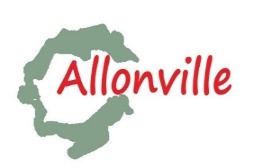 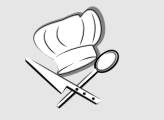 Numéro 93 – Le 06/09/2023
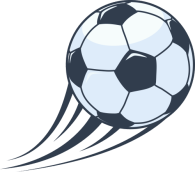 Le point sur la Fête des associations – 
Dimanche 17 septembre
- 10 h Tournoi de foot : Venez participer au premier mini tournoi de football d’Allonville
L’idée est de passer un moment convivial et sportif, en faisant s’affronter des équipes de 8 joueurs d’âge mixte (mélange d’ados à partir de 14 ans, de seniors, et de vétérans), sur demi terrain.
Quelque soit votre âge, si vous êtes intéressés, merci de me contacter par mail à thomas.boche@laposte.net avec votre nom, âge et numéro de téléphone pour finaliser les inscriptions et les compositions d’équipe avec l’aide de Mickael Leroy.
Pour les autres habitants et familles, venez encourager les équipes et assister à de beaux matchs.
Fin de la compétition vers 12 h 30, avec remise de coupe et de lots, sur la place du village. Sur place : buvette et repas
Rendez vous tous au stade de foot d’Allonville ! 

A partir de 12h : N’oubliez pas l’apéritif musical, les jeux picards et de société, ainsi que le repas champêtre
Rappel :
* Si vous souhaitez participer au repas champêtre organisé à cette occasion, n’oubliez pas de vous inscrire auprès du Comité des fêtes avant le 9 septembre dernier délai.
Attention : la réservation est obligatoire ! (commande à passer au prestataire)
Pour tout renseignement, contacter :
Marc Lemaître -  7 Terre des Vignes - Allonville - 03 22 93 64 66 / 
06 74 38 06 04

 - A partir de 13h30 : Tournoi de Tennis (plus de détails au verso)

- 15h30 : Concert des Crieurs de Toit dans la cour de l’école
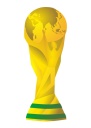 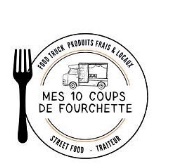 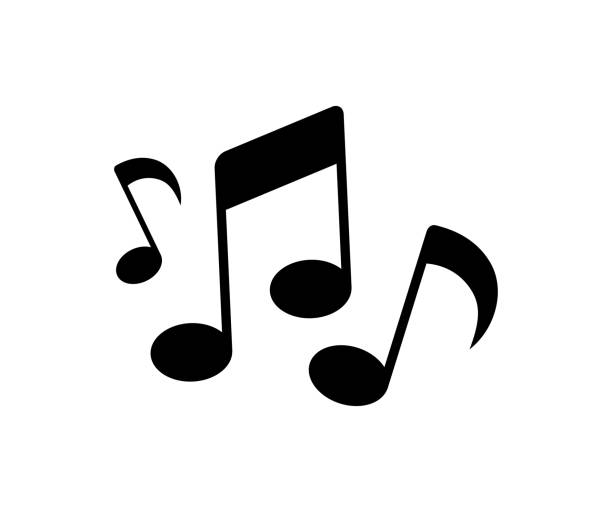 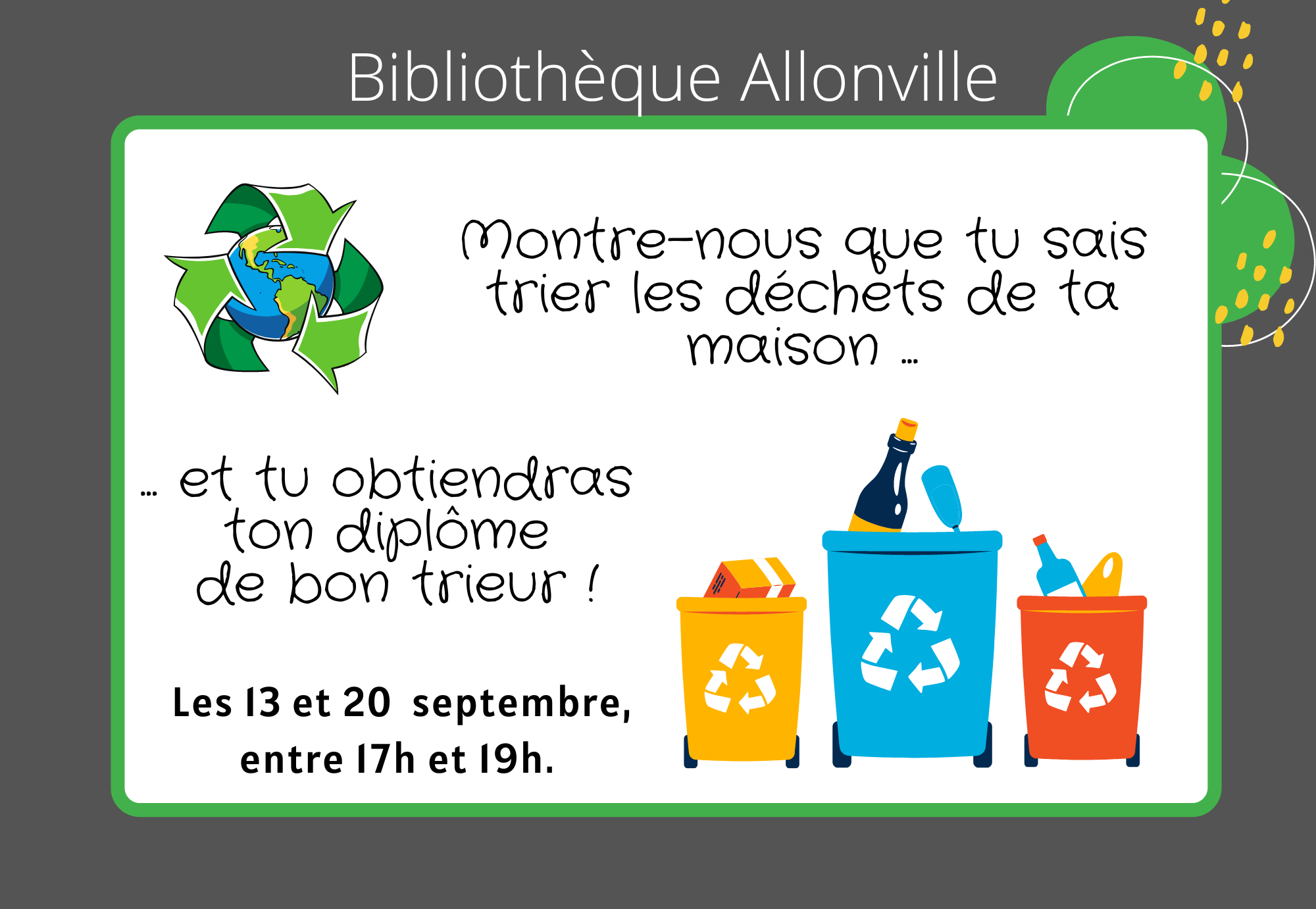 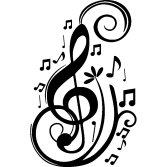 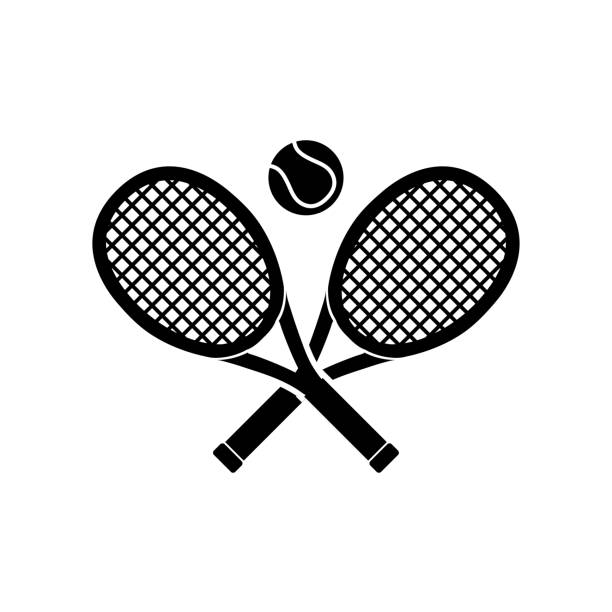 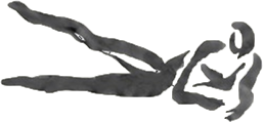 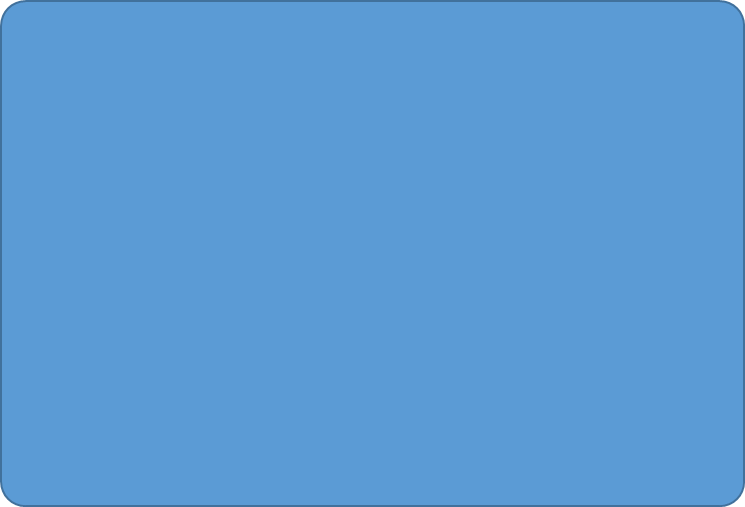 Association Bien-être et Harmonie du Corps

REPRISE DES ACTIVITES
à compter du 11 septembre 2023 - Salle multifonctions d’Allonville
Selon le planning suivant :
- Lundi
18h30 – Gymnastique douce, renforcement postural (sans impacts, type Pilate, stretching)
19h45 – Danse (danses de salon, en ligne, country…)
 ► reprise le 11/09
- Mercredi
18h30 – Tai chi
► reprise le 20/09
- Jeudi
18h15 – Zumba
19h15 – Cardio-renforcement musculaire (type circuits-training)
► reprise le 14/09
► Cours mixtes adultes
► 1 séance d’essai offerte
Vous trouverez toutes les informations sur les tarifs, modalités d’inscription…
dans la circulaire de l’association Bien Être et Harmonie du Corps déposée dans vos boîtes aux lettres ou en contactant :
- Cécile THELLIER, Présidente 06 83 31 26 57
- Danielle PRIVET, Trésorière 03 22 93 02 72
- Danièle LEMAITRE, Secrétaire 03 22 93 64 66
Tennis Club Allonville - Erratum sur l’organisation du tournoi
 
- 13h30 – 14h00	Inscription des participants sur place
- 14h00 – 14h30	Composition des équipes par tirage 		au sort et explication du tournoi
- 14h30		Début du tournoi
- 17h30		Fin du tournoi et remise des prix
 
Animation en parallèle des enfants de moins de 12 ans
Attention ! Nombre de participants limité
A vos raquettes !
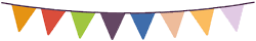 Club des Aînés d’Allonville
Après la pause estivale, le Club reprend ses activités :
* le lundi 4 septembre pour les travaux manuels (couture, tricot …) de 14h à 17h, à raison de deux réunions mensuelles et jusqu’au lundi 4 décembre inclus pour l’année 2023 (calendrier précis disponible auprès de Maryse Fossé, présidente de l’association) ;
* le jeudi 7 septembre pour les jeux de cartes et de société, et ce chaque jeudi de 14h à 18h jusqu’au jeudi 14 décembre inclus pour l’année 2023.
La date de reprise en 2024 sera communiquée ultérieurement.
A noter : une journée démonstration-vente proposée par la société Florilège prévue le jeudi 28 septembre prochain à partir de 9h.
Venez nous retrouver !  Le meilleur accueil vous sera réservé !
La  bonne humeur et la convivialité sont les seuls mots d’ordre ...
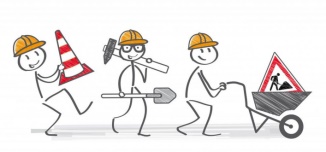 Travaux Rue de la Terrière 
Arrêté de circulation
Les travaux d’aménagement de la voirie depuis la mare du Four jusqu’au cimetière débuteront prochainement, nécessitant une modification de la circulation sur l’axe Allonville – Querrieu.
A cet effet, un arrêté réglementant les conditions de circulation a été pris par Mme le Maire, qui a également pris contact avec M. le Maire de Querrieu afin que l’information soit effective aussi à l’entrée de voirie dans le sens Querrieu - Allonville.